聚能渠道标杆
抢占赛道制高点
“百城千店”厨房空调场景体验营销优秀案例征集活动
现代家电传媒
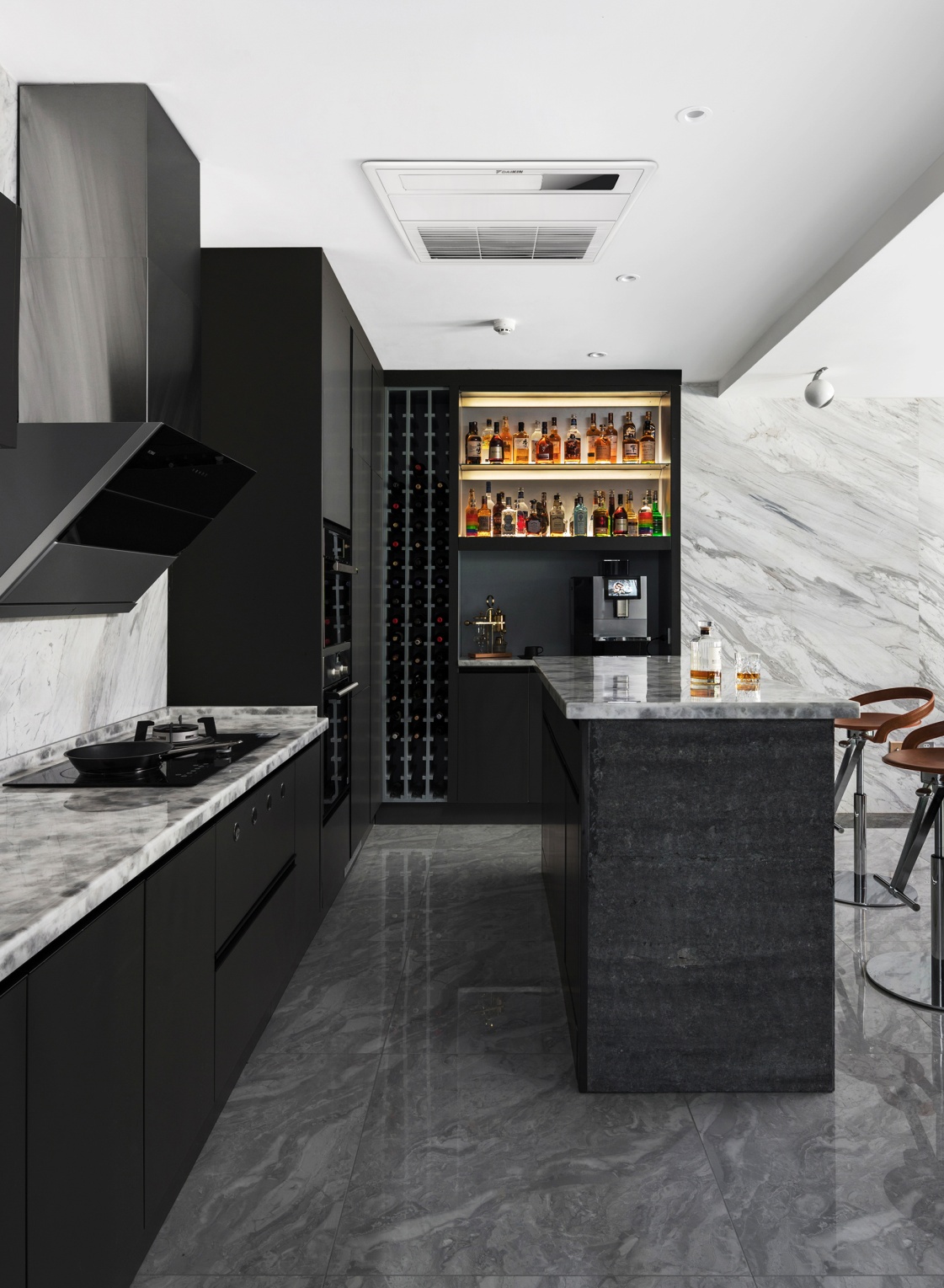 场景体验营销活动案例申报说明
目录
01
申报主体信息
02
案例基本信息
03
版权声明
01
申报主体信息
申报主体基本信息
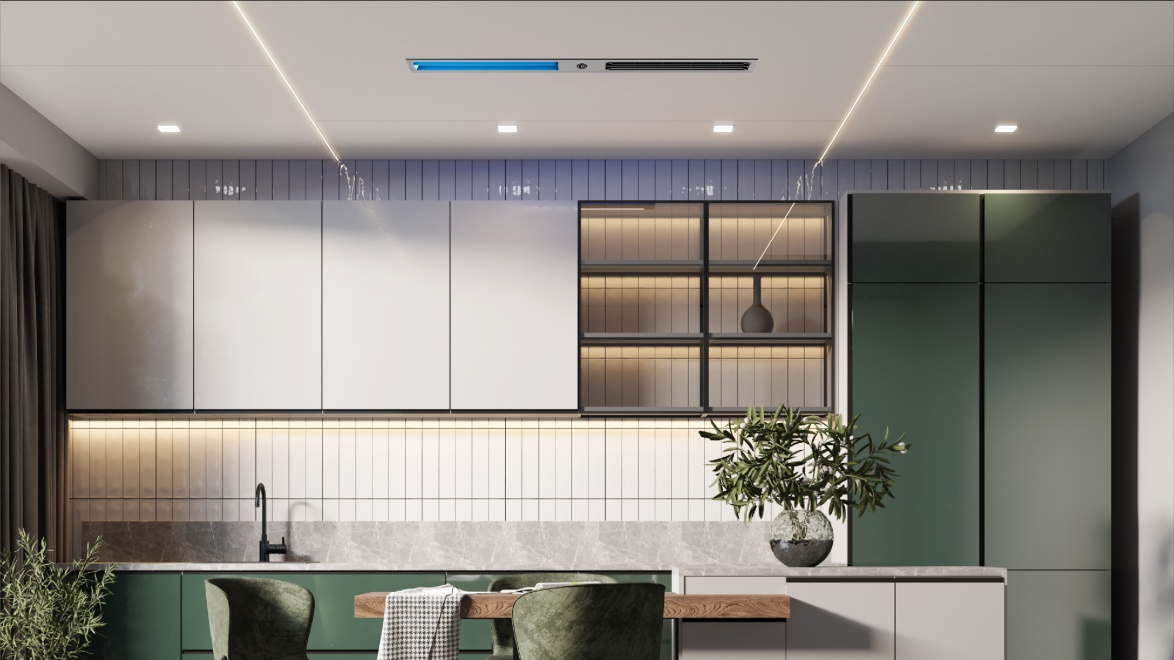 联系人姓名
申报主体
联系电话
电子邮箱
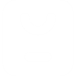 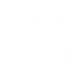 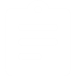 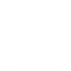 体验终端建设成果案例的申请单位名称。
。
负责该项目的对接人
02
案例基本信息
案例背景及目标
案例名称
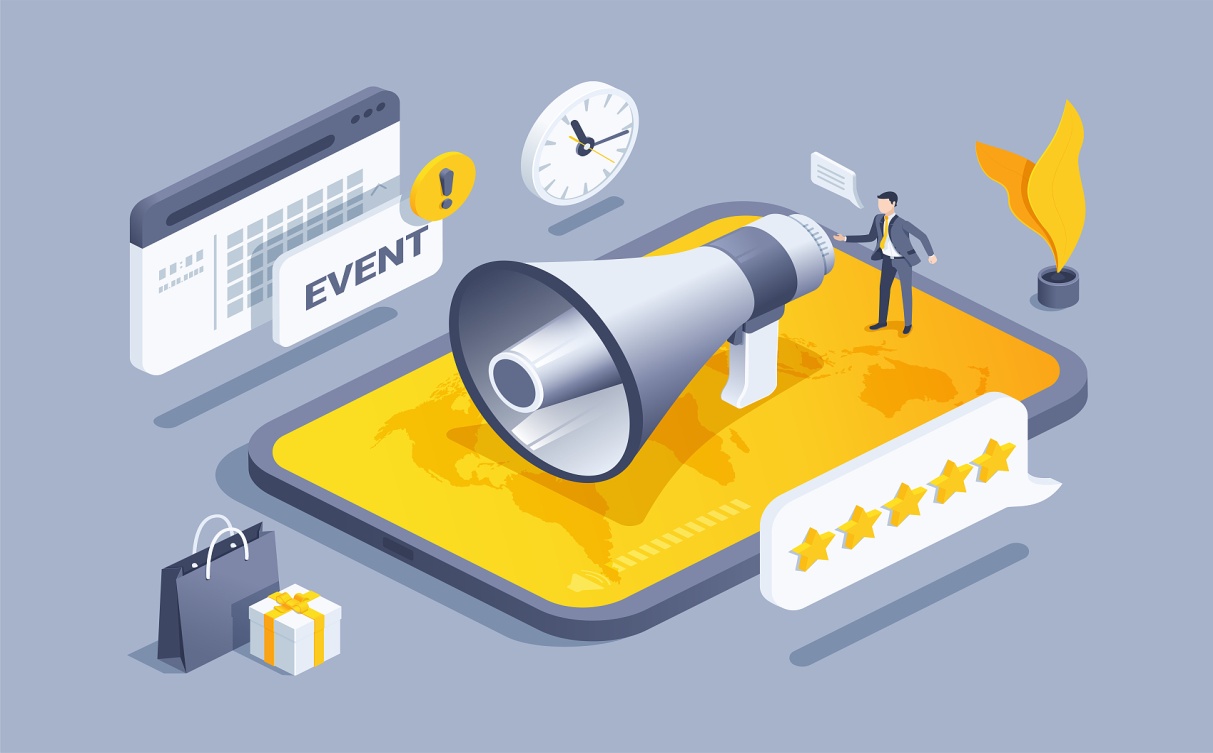 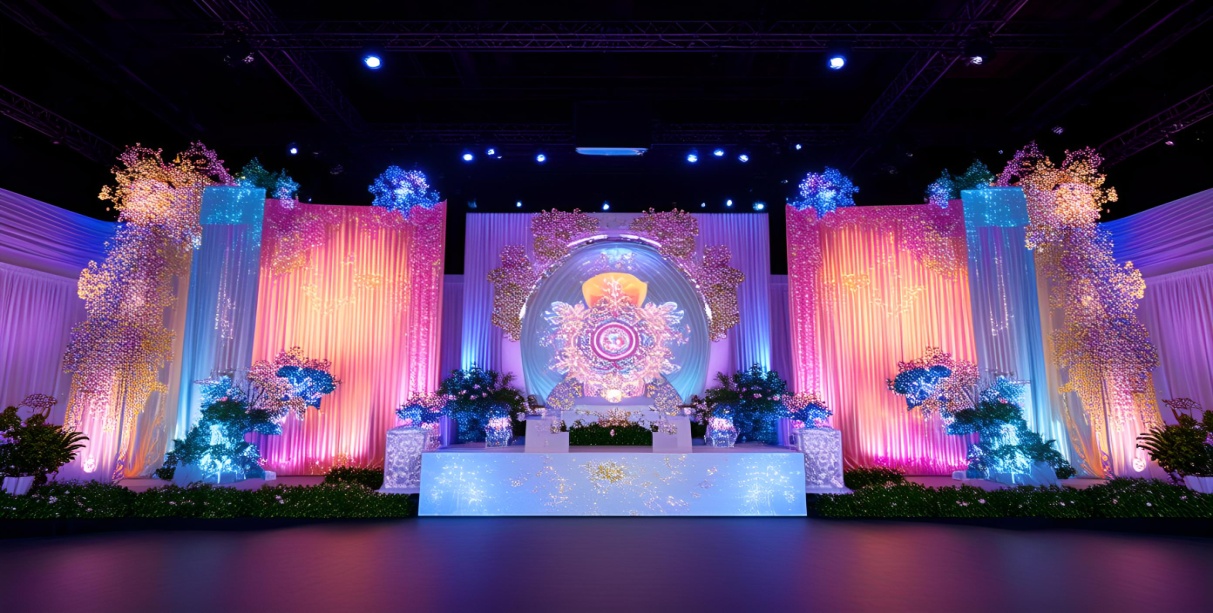 简述案例内容策划背景及预期目标。（含活动时间、区域、活动主题及形式等基本信息）
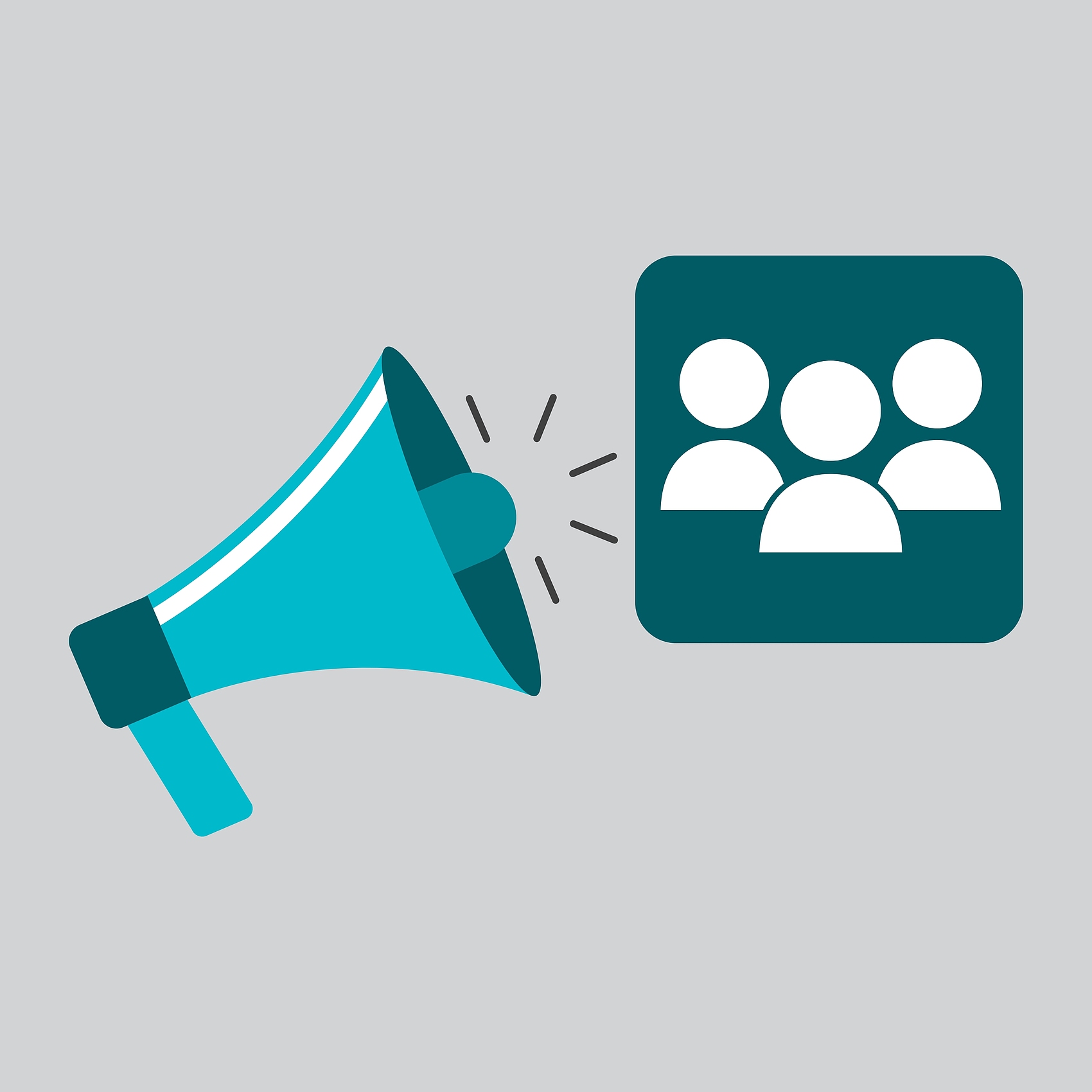 案例实施情况
案例传播情况
活动的策划、执行过程，包括关键执行过程中简述。
。
概述案例的传播渠道、受众覆盖及传播效果。
案例实施情况
案例具体实施情况
详细描述活动的策划、执行过程，包括关键执行步骤和时间线。
案例海报及现场照片
提供案例海报和活动现场的精美照片，图片分辨率需300像素以上，可用于印刷。
图片采用独立压缩包随案例PPT发送。
03
版权声明
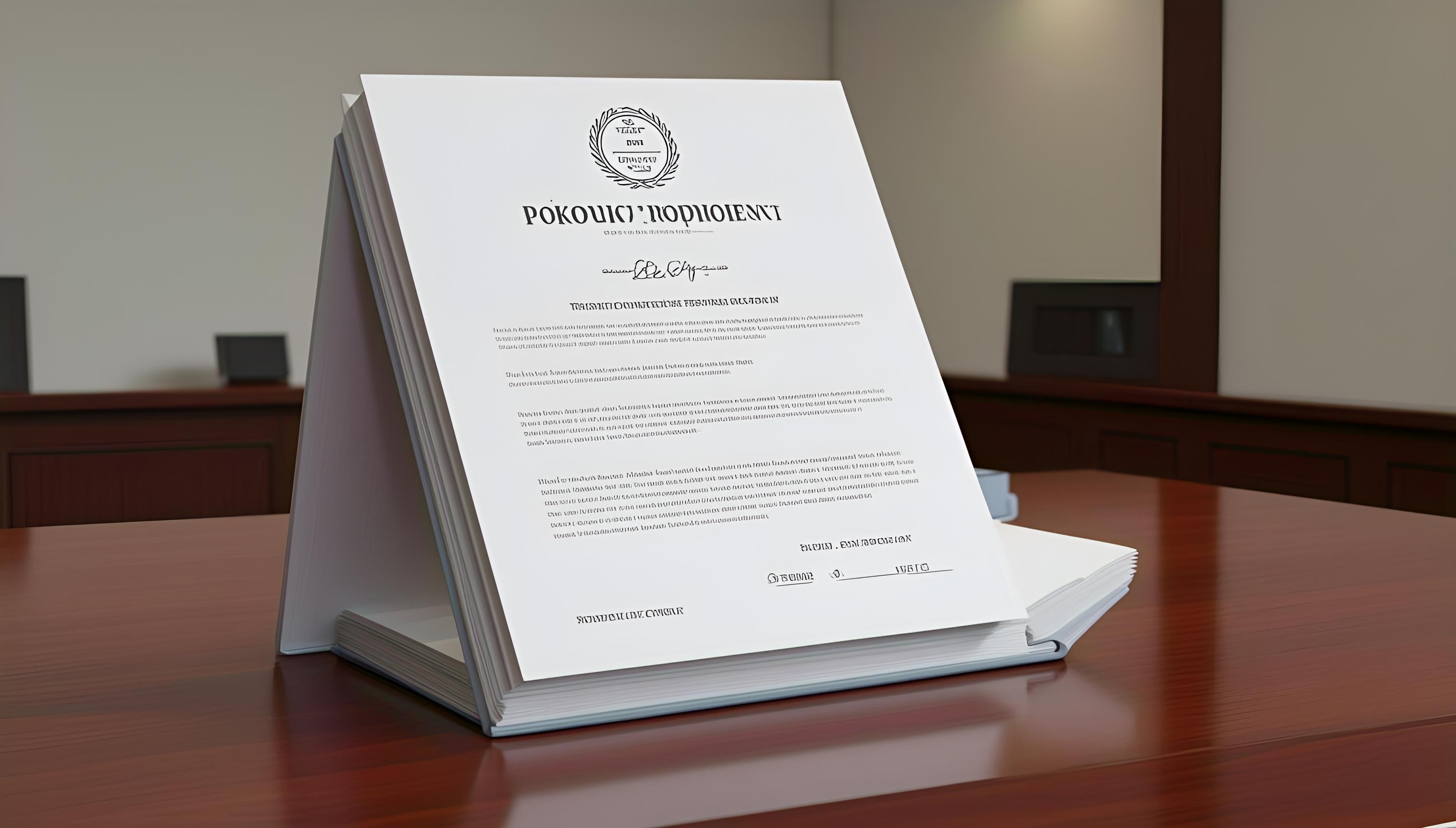 版权承诺
01、
案例内容真实有效
02、
同意案例展示推广
本人/本单位承诺所提交案例内容真实有效，不存在侵权行为。
同意主办方对案例进行展示和推广。
申报人签字：手写签名或电子签名申报单位盖章（若单位申报） 2025年  月  日